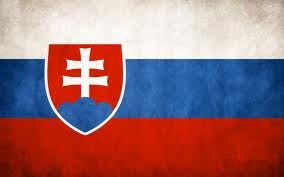 SLOVAKIA
The inventor 
of the Military parachute is Stefan Banic
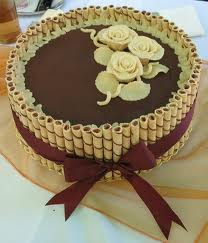 SLOVAKIA FOOD
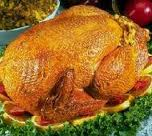 Slovakia have lots of turkey 
Some foods in Slovakia have cheese and cabbage
SLOVIKIA city's
In SLOVAKIA there are big city’s all  around you and strangers don’t talk to strangers
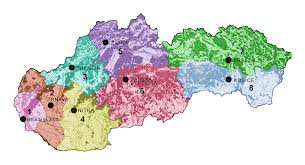 SLOVAKIA RACEING CARS
Slovakian race car rally’s are fun to watch 
at day time so you don’t fall a sleep
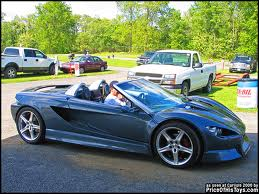 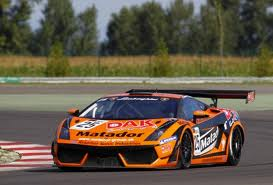 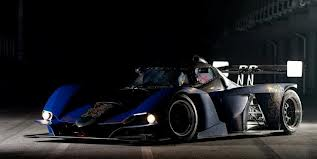 Slovakian buses
Some Slovakian buses are big and some are small
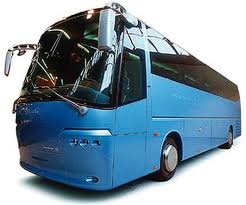